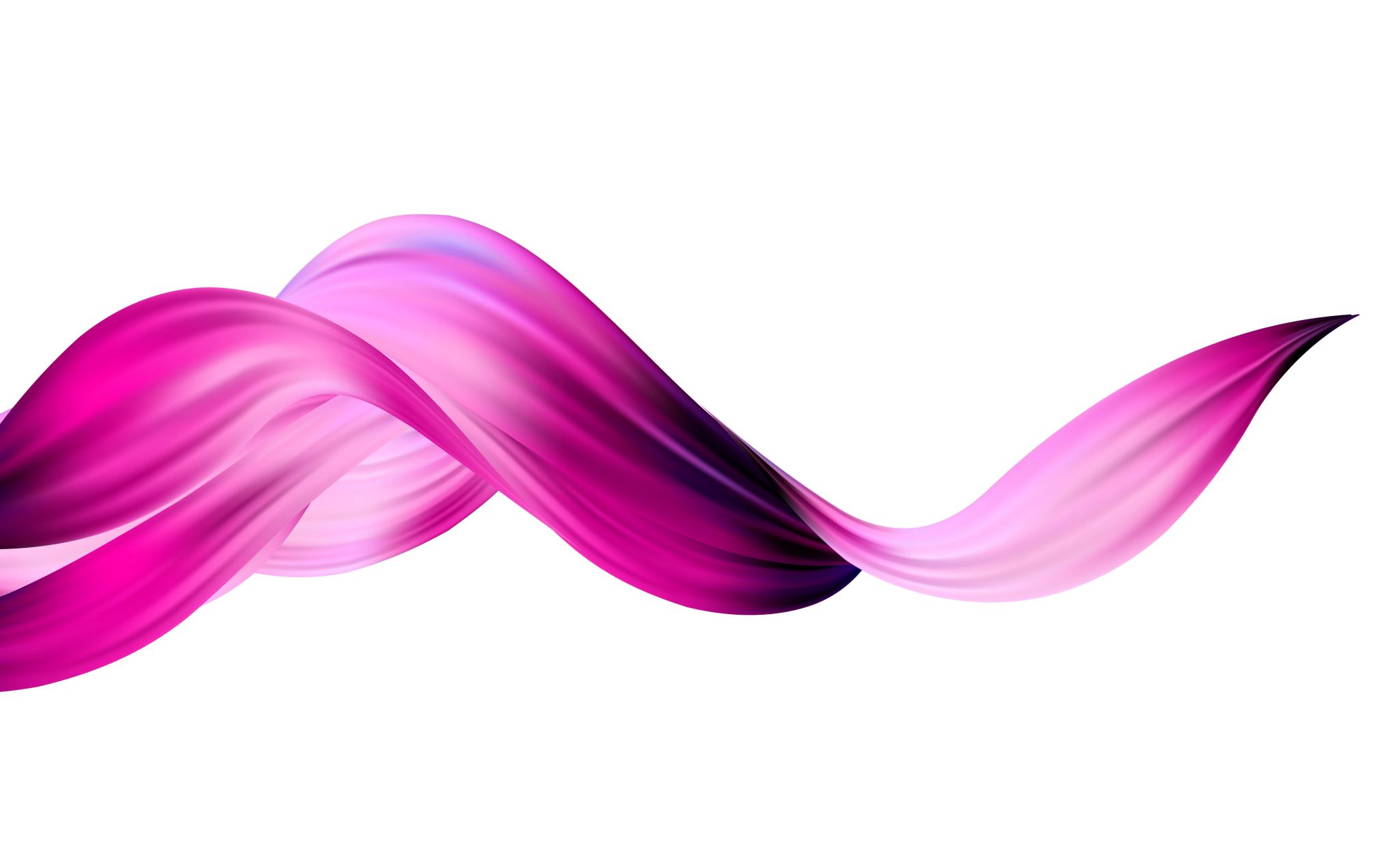 Alcohol Intoxication & Delirium Tremens
By Amy Wagner
Morrison Healthcare Dietetic Internship
April 2nd, 2020
Acknowledgement
Overview
[Speaker Notes: Overview
Background Research
Patient Presentation
Patient data
Nutrition Care Process
Nutrition Timeline
History and Anthropometrics
Unofficial Visit
Consult Visit
Follow up 1 – 3
Nutrition ADIME (throughout)
Readmission
Discussion
Conclusion/ Summary
Works Cited/ References]
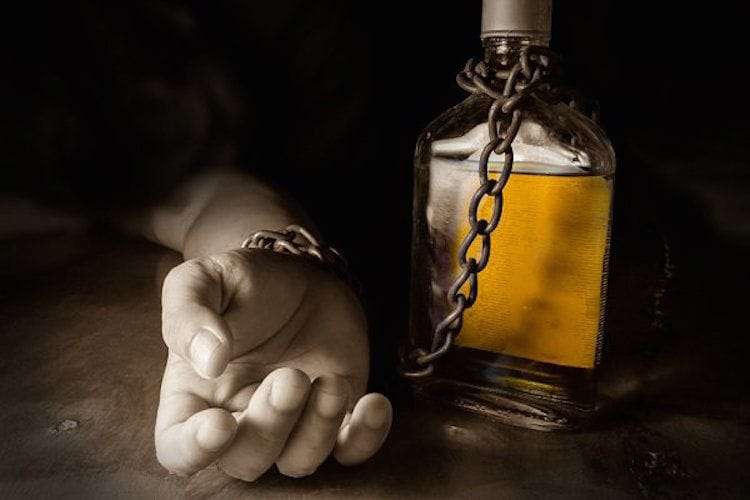 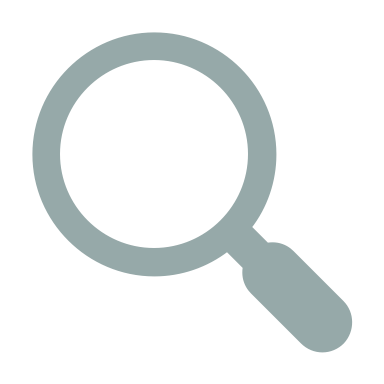 Background Research
Alcoholism & Alcohol Abuse in the U.S.
[Speaker Notes: WHO= World Health Organization 

Binge Drinking: Consuming 4+ drinks in 2 hours for Women; Consuming 5+ drinks in 2 hours for Men.2
At this level Blood Alcohol Concentration (BAC) is at 0.08 g/dL.2]
Alcohol Intoxication and Delirium Tremens
Delirium Tremens (DT) is the most serious syndrome of symptoms of alcohol withdrawal that may cause death, in serious cases.3,4
DT includes the following alcohol withdrawal symptoms:3
Anxiety
Tremors
Nausea
Autonomic Hyperactivity
Hallucinations
Seizures
Delirium
Severe Autonomic instability that usually warrants ICU stay3
“Chronic alcohol dependence has been associated with heightened oxidative stress” which damages lipids, proteins, and most importantly DNA.4
Patients with more oxidative DNA damage are at a higher risk of having DT.4
Patients with DT are found to have high levels AST and Total Bilirubin; and low levels of potassium.4
[Speaker Notes:  If severe alcohol withdrawal is untreated it can cause “substantial morbidity and death”.3

Those suffering from DT are at a higher risk of comorbidities related to chronic alcohol abuse. Possible comorbidities include liver disease and pneumonia.3
Other health risks include seizures, peptic ulcer disease, nausea and vomiting, and musculoskeletal pain.3

PPL suffering from DT also have a greater chance of having psychiatric disorders (such as Bipolar disorder, and Personality Disorder), and Substance Abuse disorders (such as opiate use and sedative hypnotic use).3



DNA: this is very important because chronic alcohol abuse has the power to alter and change Ones genetic information.4]
Wernicke- Korsakoff Syndrome Encephalopathy & Alcohol abuse
Wernicke Encephalopathy: thiamine deficiency, more commonly associated with alcohol abuse.5
Wernicke Encephalopathy can be treated with thiamine replacement therapy via an IV.5
Symptoms of Wernicke Encephalopathy:5
Changes in mental status
Gait ataxia
Ophthalmoplegia
If Wernicke Encephalopathy is not treated, about 80% of patients will develop Korsakoff syndrome.5
Korsakoff Syndrome: memory impairment + Confabulation.5
[Speaker Notes: Symptoms of Wernicke Encephalopathy
This triad is in about 10% of cases
Gait Ataxia: abnormal uncoordinated movements, staggering gait.6
Ophthalmoplegia: weakness or paralysis of eye muscles.7

Korsakoff Syndrome: 
Confabulation: Symptom of memory disorders. It is when “made up stories fill in memory gaps”.8]
Nutrition Implications of Chronic Alcohol abuse
1 out of 6 American adults binge drink 4 times per month.9
A study done by the Department of Health & Kinesiology at Texas A&M University showed the following statistics in relation to the calories associated with one binge drinking episode:9
Males: 46% of daily recommended calories came from alcohol.9
Women: 41% of daily recommended calories came from alcohol.9
This study noted that men had a higher frequency on binge drinking episodes than women.9
The researchers noted that alcohol consumption is associated with poor diet quality and poor nutrition.9 However it was also noted that those who drank wine consumed more servings of fruits and vegetables then those drinking other beverages.9
 A Journal article from the Academy of Nutrition and Dietetics touched upon Addictions and Mental illness in relation to alcohol and substance abuse.10
An addiction is ”the impaired control over drug and/or alcohol use, compulsive use, and/or continued use despite harm and cravings.10
Mental Illnesses include but are not limited to anxiety disorder, bipolar disorder, dementia, depression, OCD…10
[Speaker Notes: My case study patient has OCD, ADHD, Bipolar disorder, severe alcohol and drug abuse.]
Nutrition Implications of Chronic Alcohol abuse
Alcoholism and ETOH abuse can cause malnutrition and nutrient deficiencies due to the replacement of nutritional calories with alcohol calories.9,11

Patients who receive nutrition education have shown successful dietary lifestyle changes and include healthier dietary choices once receiving education.11

A study done by the Department of Biomedical Science at the Universita Politecnica delle Marche in Ancona, Italy showed significant evidence that their participants who were alcohol dependent were receptive to nutrition education. After nutrition interventions were provided, more participants ate 3 regular meals a day, and increased their fruit and vegetable intake.11
[Speaker Notes: Evidence collected via Nutrition habits and frequency distribution of food intake before and after questionnaire.11

 It is pertinent to provide nutrition education and support to patients who are chronic alcohol abusers because nutrition can play a key role in their recovery and rehabilitation.]
RDN and Treatment of Alcohol Abuse
The Dietitian should treat these patients by supporting a healthy lifestyle and providing the patient with the appropriate nutrition materials as well as working with other departments to ensure that the patient receive appropriate care to help promote a healthier lifestyle.10
The Dietitian must understand that patients with mental illnesses and those who are have addictions will also have comorbidities which will need to be treated/ and prevented as well:10
Malnutrition - NFPA might be harder to detect
Cardiovascular Disease
Swallowing Difficulty due to stroke
Wernicke’s Encephalopathy due to alcoholism
[Speaker Notes: NFPA: The patient might not appear malnourished, but you have to make sure you check for micronutrient deficiencies as well. And make sure you take into account weight history and PO intake.

When in recovery, foods that can curb alcohol/drug cravings include caffeine and sweet foods such as chocolate, however this can contribute to undesired weight gain, depression, and restless sleep.10]
Patient Presentation
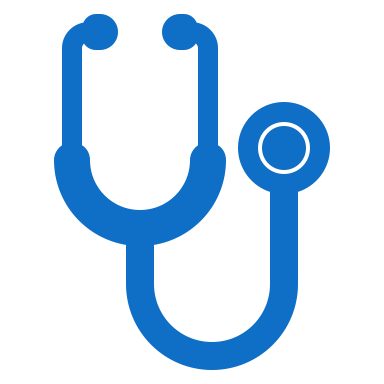 Patient Presentation
[Speaker Notes: QT prolongation is when the heart takes longer to recharge in between beats
No Allergies

Managed By: Team Members on board this case: Nursing, Hospitalist, Cardiology, Gastroenterology, Psychiatry, Case Management, Nephrology, Intensivist/ Critical Care, Clinical Nutrition, Neurology, Home Health Coordinator, PT. 

Medical / Social History: 
CHF
Non- ischemic Cardiomyopathy from steroid abuse
ADHD
Bipolar
OCD
Severe ETOH / Drug abuse
Seizures]
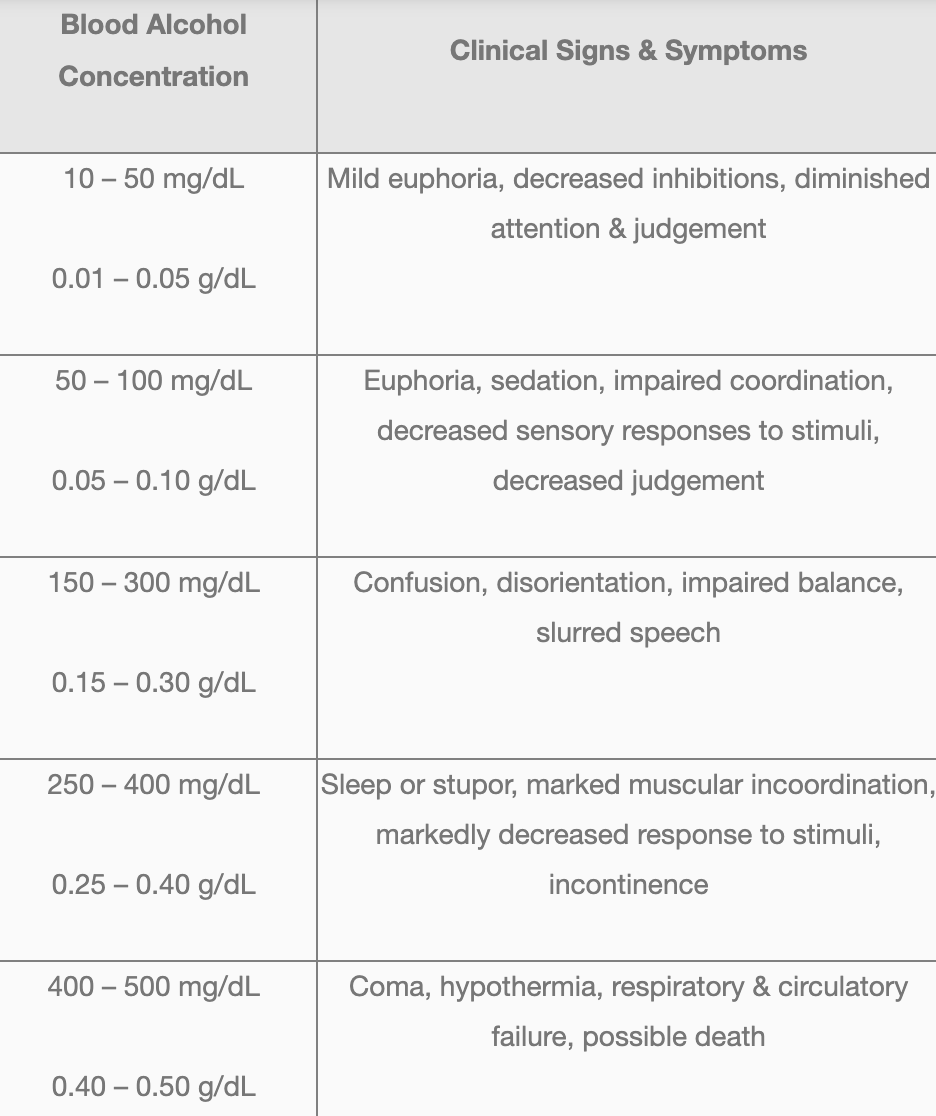 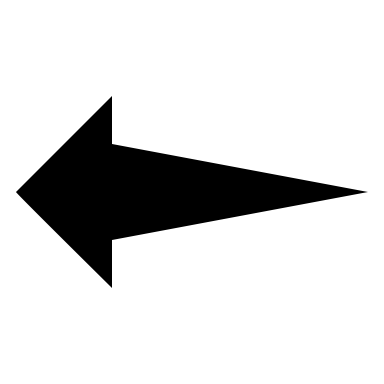 [Speaker Notes: Our pt was in the 500s : clinical signs and symptoms = coma, hypothermia, respiratory and circulatory failure, and possible death…..]
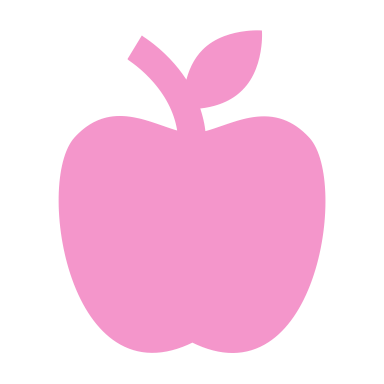 Nutrition Care Process
Nutrition Timeline
Nutrition History & Anthropometric Measurements
Poor Appetite PTA; follows regular diet at home

”workdays are long” which contribute to poor intake

Denies taking additional nutritional supplements

12# above UBW
Ht: 5’11”
Wt: 227#
UBW: 215#
BMI: 32.63 (Obesity Class 1) 
IBW range: 155#-189#
Clinical Nutrition LOS visit (1/10/20) Unofficial Visit
Clinical Nutrition LOS visit
Dx: Alcohol intoxication / Withdrawal; AKI; 
Pt is lethargic; Blood alcohol concentration 500’s (mg/dL) on admission, AST and ALT classic for alcohol use, currently has underlying alcoholic hepatitis; Hepatitis A; LFT’s trending up
PT has been asking for shots of vodka; Hx of binge drinking  with multiple bottles of vodka per day- pt mother has been weaning him off smaller doses of vodka for the past 2 days PTA.
Pt currently has Banana Bag –providing folic acid, B12, and Multivitamin
Meds: carvedilol… all reviewed
Elevated Labs: creatinine, ALT (229), AST (461), Bilirubin 2.1)
Low Labs: Na, CL, total protein
Skin: redness/ ecchymosis/ bruising per nursing assessment
Weight: 227#, UBW 215#  (12# over UBW)
[Speaker Notes: This was an unofficial visit because I saw the pt and did not have time to put in my note before my preceptor could sign out prior to clocking out…. So this was a visit but an unofficial or documented visit which is why there is not PES or other ADIME progression.

Prescribed diet: Heart Healthy; 2 gm Na
No allergies

Regular diet at home : Poor appetite; does not take nutritional supplements; today )% PO intake
No chew/swallow difficulty; No n/v/d/c and no reported BM since admit.
Ed given on Heart Healthy Diet but pt not appropriate for verbal explanation of education at this time.]
Clinical Nutrition Consult visit (1/13/20) ADIME
Assessment 
Consult received for enteral nutrition
Dx: ETOH intoxication, pyuria, hypotension, cardiomyopathy, AKI, chronic life vest/ defibrillator, ETOH withdrawal, Delirium Tremens (DT)
Edema: +1 generalized per nursing assessment
Skin: no breakdown per nursing assessment
Meds: B12, folvite, MVI, thiamine, protonix… all reviewed
Lab: Albumin 3.2, phos 1.8, Total Bilirubin 2.9, creatinine 1.54, elevated LFTs
BM: 1/12
Pt currently sleeping, unable to interview at this time, TF recs given.
Weight: 227#, UBW 215#

PES: Swallowing difficulty related to delirium tremens, ETOH abuse, too lethargic for PO intake as evidenced by consult for TF recommendations.
Goal: Meet 80% to 120% of Calorie/ Protein Needs
Clinical Nutrition Consult visit (1/13/20) ADIME cont.
Recommendations/ Actions: 
If able to insert feeding tube and start enteral nutrition, see TF recommendations and monitor tolerance /maintain aspiration precautions. Consider swallow eval if needed prior to starting PO diet. 
TF RECS:
Jevity 1.5 Cal; continuous (run over 24 hours); start rate 30mL; goal rate 60 mL; goal volume 1440 mL/24 hrs; water flush 100 mL every 6 hours (400 additional cc from flush); total Calories = 2160; Total Protein= 92 grams; free water= 1094mL
Monitor/ Evaluation: 
If starting TF- nursing to monitor residuals and if tolerated
Monitor weight trends; monitor relevant labs
Consult Speech for swallow eval once appropriate for PO intake
Psych consult for delirium and withdrawal side effects/ combative behavior
Team Members on board this case: Nursing, Hospitalist, Cardiology, Gastroenterology, Psychiatry, Case Management, Nephrology, Intensivist/ Critical Care, Clinical Nutrition, Neurology, Home Health Coordinator, PT.
[Speaker Notes: Chose Jevity because Fiber will regulate; Pt on standard feed because they are not intubated but need TF

In regards to M&E when it comes to team members on board this case: all members of the case are important members of the coordination of care for this patient and all notes are taken into consideration from Nutrition Staff when evaluating the pt.]
1st Nutrition follow up visit (1/16/20) ADIME
Assessment
Clinical Nutrition follow up visit
No changes in dx or present issues since last visit 1/13/20
Spoke with 1:1 sitter and RN, pt sleeping all day, has not eaten anything. Pt ripped through restraints last night
Edema: unchanged
Skin: unchanged
Med: reviewed
Lab glucose 108 (slightly elevated); creatinine 1.85 (H)
Weight: Currently 217#- recent 10# wt loss since visit on 1/13/20 (? Bed scale accuracy)

PES: Swallowing difficulty related to delirium tremens, ETOH abuse, too lethargic for PO intake as evidenced by consult for TF recommendations
Goals: Consumes and Tolerates PO supplements, Adequate PO intake > 50%.
[Speaker Notes: PES unchanged since visit 1/13/20
Wt loss may be due to bed scale inaccuracy]
1st Nutrition follow up visit (1/16/20) ADIME cont.
Recommendations/ Actions: 
Continue Heart Healthy Diet; TF recs below if needed and 0% PO intake continues
Will provide Ensure Enlive at Breakfast (provides 350kcals and 20gm protein per 8oz).
TF RECS:
Jevity 1.5 Cal; continuous (run over 24 hours); start rate 30mL; goal rate 60 mL; goal volume 1440 mL/24 hrs; water flush 100 mL every 6 hours (400 additional cc from flush); total Calories = 2160; Total Protein= 92 grams; free water= 1094mL
Monitor/ Evaluation: 
Monitor PO intake  form meals and supplements; and if TF is used/ tolerated
Monitor weight trends; monitor relevant labs
Team Members on board this case: Nursing, Hospitalist, Cardiology, Gastroenterology, Psychiatry, Case Management, Nephrology, Intensivist/ Critical Care, Clinical Nutrition, Neurology, Home Health Coordinator, PT.
2nd Nutrition follow up visit (1/20/20) ADIME
Assessment
Clinical Nutrition follow up
Polysubstance abuse, as per neurology cannot r/o Wernicke-Korsakoff syndrome (in addition to prior Dx)
Edema: generalized/ RUE/ RLE/ LLE +1; LUE +2 per nursing assessment 
Skin: unchanged 
Med: phos, B12, folvite, MVI, protonix, thiamine (500mg Q 8 hrs)… all reviewed
Last BM: 1/19/20 + diarrhea
1:1 reports pt ate small amount at breakfast, liked fruit, would not eat eggs. Disliked Vanilla Ensure- but will try strawberry flavor.
Weight: Currently 217# stable since visit on 1/16/20

PES: Inadequate protein-energy intake related to delirium tremens, ETOH abuse, too lethargic for PO intake as evidenced by poor PO intake.
Goals: Adequate PO intake > 50%, consumes and tolerates PO supplements.
[Speaker Notes: *goals unchanged since last visit

WERNICKE- KORSAKOFF SYNDROME: caused by thiamin deficiency; so we are giving pt 500mg thiamin via IV every 8 hours for 3 days; then 200mg 3x/day for 5 day : we must monitor for fluid overload]
2nd Nutrition follow up visit (1/20/20) ADIME cont.
Recommendations/ Actions: 
Continue Heart Healthy Diet; TF recs below if needed and not meeting adequate protein/ energy intake.
Will continue with Strawberry Ensure Enlive at Breakfast (provides 350kcals and 20gm protein per 8oz).
TF RECS:
Unsuccessful due to pt pulling out DHT (per EMR 1/17/20)
Monitor/ Evaluation: 
Monitor for fluid overload from IV’s
Monitor PO intake of meals and supplements
Monitor weight trends; monitor relevant labs
Team Members on board this case: Nursing, Hospitalist, Cardiology, Gastroenterology, Psychiatry, Case Management, Nephrology, Intensivist/ Critical Care, Clinical Nutrition, Neurology, Home Health Coordinator, PT.
[Speaker Notes: Unsure if TF is appropriate because pt continuously had been  pulling Dobbhoff tubes (DHT) 1/17/20
Unsure if any TF nutrition support was provided at all to PT during this time.]
3rd Nutrition follow up visit (1/24/20) ADIME
Assessment
Clinical Nutrition follow up
High nutrition risk 
Edema: Generalized/RLE/LLE +1, RUE/LUE +2 per nursing assessment
Visited pt today, who reports his appetite is improving. Pt states he ate all his lunch today. Pt denies n/v and reports diarrhea has resolved. Pt drinking ensure enlive.
Labs and Meds reviewed
Weight: current wt is now 209# has lost 8# in 4 days! (ongoing wt loss since stay has now been total loss of 18# since admit in 15 days!) 

PES: Not ready for diet/ Lifestyle change related to ETOH abuse, polysubstance abuse as evidenced by psychiatric notes.
Goals: Adequate PO intake > 50%, consumes and tolerates PO supplements
[Speaker Notes: * Goals unchanged since last visit]
3rd Nutrition follow up visit (1/24/20) ADIME cont.
Recommendations/ Actions: 
Continue Heart Healthy Diet; Will continue with Strawberry Ensure Enlive at Breakfast (provides 350kcals and 20gm protein per 8oz).
Monitor/ Evaluation: 
Monitor PO intake of meals and supplements
Monitor weight trends; monitor relevant labs
Team Members on board this case: Nursing, Hospitalist, Cardiology, Gastroenterology, Psychiatry, Case Management, Nephrology, Intensivist/ Critical Care, Clinical Nutrition, Neurology, Home Health Coordinator, PT.
[Speaker Notes: *M&E unchanged]
Biochemical Data Trends During Hospital Stay
[Speaker Notes: BUN 10-20mg/dL
PHOS 3-4.5

Consistent Trends
WBC trend up (always WNL)
Magnesium trend up (always WNL)
Total Bilirubin trend down (came down to WNL)]
Weight Trends During Hospital Stay
13th – 16th : 10# weight loss (in 3 days)

20th – 24th : 8# weight loss (in 4 days)

13th- 24th : 18# total weight loss during hospital stay (in 11 days)  (8.6% weight loss in less than 1 month) *severe weight loss

Patient did not ever meet ASPEN guidelines for Malnutrition during this Hospital stay
[Speaker Notes: % WC: (UBW-ABW) / (ABW) x 100% = (227#-209#) / (209#) x 100% = 8.6% weight loss]
Readmission (2/28/2020)
[Speaker Notes: * Same blood alcohol concentration as last admission]
Discussion
The role of the RD’s and the Dietetic Intern (me) during this case and other cases like this case would be to monitor nutrition PO intake, weight trends, lab trends, drug/ food interactions, make recommendations for possible TF recommendations (consulted for TF recs for this pt), order nutrition supplements if needed (Ensure Enlive for this pt); and to Perform NFPA if needed to determine if pt meets ASPEN guidelines for Malnutrition.

Pt’s response overall to nutrition care: He was not interested and was not appropriate for nutrition education during the entirety of his Hospital stay*

Surprises/ Unexpected Findings:
My patient was extremely combative and delusional- he sent 3 Nurses to the emergency department by kicking them in the face and chest 1/14/20. He also had many delusional occurrences where he had vivid hallucinations. 
My patient had to wear a chronic life vest / defibrillator
[Speaker Notes: NUTRITION EDUCATION- although at my unofficial visit my preceptor had me give him nutrition education on a Heart Healthy diet even though the pt was was not appropriate or receptive to the information at the time- this was at the beginning of my Clinical Rotation and my preceptor wanted me to have more practice on educating patients on prescribed diets.

Life vest / defibrillator: monitors heart rate and delivers shock if needed.]
Discussion cont.
Some barriers to providing appropriate nutrition care:
Delirium Tremens 
Combative Behavior
Sedated
ADHD/ Bipolar disorder
Lifestyle of ETOH abuse/ drug abuse 
Mother “weaning” him off Alcohol – providing him with alcohol
Multiple hospitalizations since November of 1996 documented in EMR for similar ETOH/ drug abuse admissions. 
Patient overall is not ready or willing to accept help and participate in rehab/ unwilling to change lifestyle.
Pt did eventually start to eat more by mouth, and he did drink his nutrition supplement (Ensure Enlive).

Unfortunately, Pt was not receptive to nutrition education or counseling and had no intention of changing his lifestyle which resulted in his readmission on 2/28/2020. 

It’s important for those who suffer from alcohol abuse to get the support and help that they need via rehab or other sources of counseling programs. 

Malnutrition and Nutrition deficiencies are common in alcoholics and those who abuse or misuse alcohol, which is why rehab and nutrition counseling is so important in these patients.11
Conclusion/ Summary
References
1. The Long Term Effects of Alcohol Abuse | The District Recovery Center. The District Recovery Center. https://www.thedistrictrecovery.com/addiction-blog/long-term-effects-of-alcohol-abuse/. Published 2020. Accessed March 25, 2020. 
2. Alcohol Facts and Statistics. National Institute on Alcohol Abuse and Alcoholism (NIAAA). https://www.niaaa.nih.gov/publications/brochures-and-fact-sheets/alcohol-facts-and-statistics. Published 2020. Accessed March 26, 2020.
 3. Moore DT, Fuehrlein BS, Rosenheck RA. Delirium tremens and alcohol withdrawal nationally in the Veterans Health Administration. The American Journal on Addictions. 2017;26(7):722-730. doi:10.1111/ajad.12603.
4. Huang M, Chen C, Pan C, Chen C. Comparison of oxidative DNA damage between alcohol-dependent patients with and without delirium tremens. Alcoholism: Clinical and Experimental Research. 2014;38(10):2523-2528. doi:10.1111/acer.12539.
5. Fujikawa T, Sogabe Y. Wernicke encephalopathy. CMAJ: Canadian Medical Association Journal = Journal De L’association Medicale Canadienne. 2020;192(6):E143. doi:10.1503/cmaj.190998.
6. McNamara L. Ataxia Overview. Hopkinsmedicine.org. https://www.hopkinsmedicine.org/neurology_neurosurgery/centers_clinics/ataxia/conditions/. Published 2020. Accessed March 26, 2020.
7. Erickson Gabbey A, Watson K, Luo E. Ophthalmoplegia: Causes, Symptoms, Risk Factors, and More. Healthline. https://www.healthline.com/health/ophthalmoplegia. Published 2016. Accessed March 26, 2020.
8. Nall R. Confabulation: Definition, Causes, and Examples. Healthline. https://www.healthline.com/health/confabulation. Published 2017. Accessed March 27, 2020.
9. Barry A, Whiteman S, Cremeens-Matthews J. Alcohol-Attributable Calories Consumed as a Result of Binge Drinking: A National Survey of Drinkers in the United States. Substance Use & Misuse. 2016;51(7):932-936. doi:10.3109/10826084.2016.1155610
10. Anderson Girard T, Russell K, Leyse-Wallace R. Academy of Nutrition and Dietetics: Revised 2018 Standards of Practice and Standards of Professional Performance for Registered Dietitian Nutritionists (Competent, Proficient, and Expert) in Mental Health and Addictions. Journal Of The Academy Of Nutrition And Dietetics. 2018;118(10):1975-1986.e53. doi:10.1016/j.jand.2018.07.013.
11. Barbadoro P, Ponzio E, Pertosa ME, et al. The effects of educational intervention on nutritional behaviour in alcohol-dependent patients. Alcohol & Alcoholism. 2011;46(1):77-79. doi:alcalc/agq075. 
12. Alcohol (Ethanol, Ethyl Alcohol). Clinlabnavigator.com. http://www.clinlabnavigator.com/alcohol-ethanol-ethyl-alcohol.html. Published 2020. Accessed March 25, 2020.